The Rise and fall of Sourdough:6,000 Years of Bread
Eric Pallant
Allegheny College
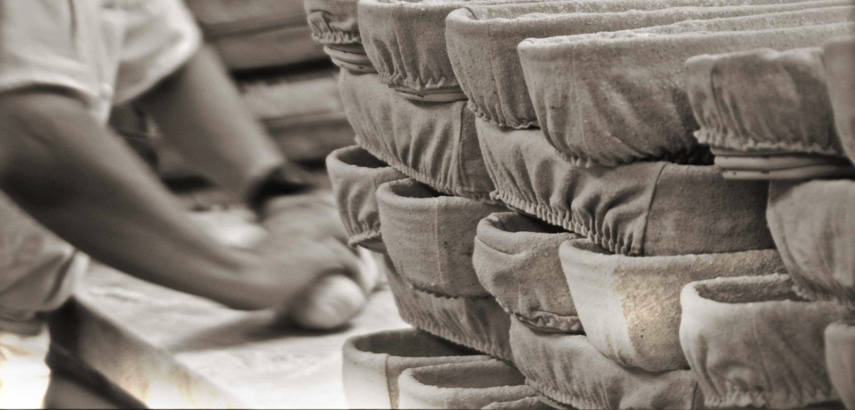 My sourdoughs come to England
And sneak past security this way
How did we get from this to this?
Historical Sourdough.
Bread or Olympics flag?
Hunting is men’s work
Prehistory: Gathering seeds was difficult
Seed gathering was women’s work
Invention of Agriculture
Goat grass, an early wheat ancestor
Agriculture begins all over Fertile Crescent ~ 10,000 years before present
Civilization begins with Domestication
Ancient Egypt
Sourdough bread feeds pyramid builders
How to feed 10,000 pyramid workers
Making Bread Requires Only Four Ingredients
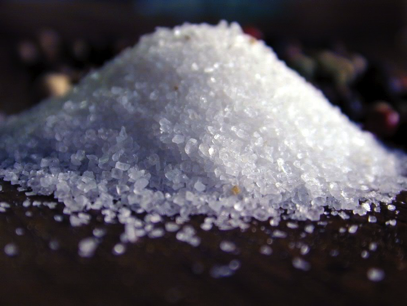 Wheat flour
Water 
Salt
Leaven
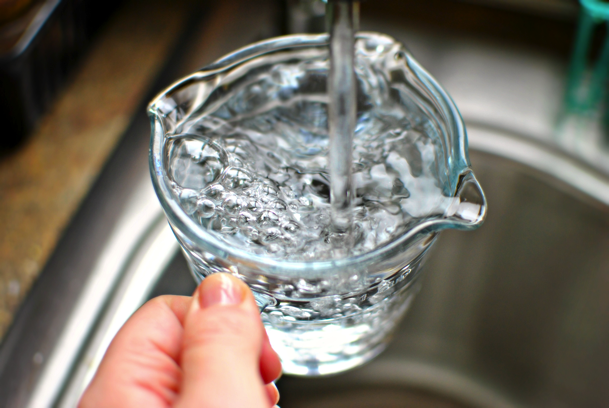 First leaven is sourdough – 6,000 years ago
Sourdough is a collection of wild yeasts and bacteria that fall into a glop of water and flour
Sourdough bread feeds ancient Romans
Bread and Circuses
Pacification
Ancient Roman Grain Production
Hadrian’s Wall
Newcastle Art Museum
A revolt in the east – Jesus feeds 5,000
Victoria and Albert Museum
The Last Supper, Jesus declares…
Jesus promised an end to spiritual and corporeal hunger
The Body of Jesus was sourdough bread
Sourdough sharing was not lost on the followers of Christ
Nestorian (Eastern Orthodox) Eucharist uses original sourdough
Sourdough bread meant survival in Middle Ages
Breughel Harvest
The Real Deal - Serfdom
Famine and Disease were always nearby
Medieval Communal Ovens
1730s Turgot map of Paris
Let them eat cake
In urban Europe price of bread matters
Baguette = Antoinette
Yeast first recognized in 1600s - 1800s
Von Leewonhoek’s microscopes
Louis Pasteur’s science
Did Great Britain Ruin Good Bread?
London, 1806. Pop: 885,000
Industrial Revolution Changes Everything
If textiles can be made by machine…
Spinning Jenny vs. Continuous Oven
And all those new city folk need fast food
Yeast becomes fast and reliable
Faster than yeast: Aerated Bread Company
Chorleywood Bread Process
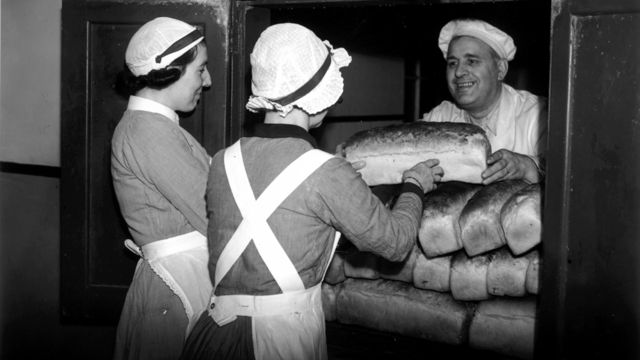 Chorleywood Bread Process
Ingredients in Bread
Hovis
Wonder Bread (US)
But UK started Real Bread Campaign
I’m in UK as a Fulbright Scholar …
Continue research on my book, Culture: A Short History of the World in a Fresh Loaf of Sourdough
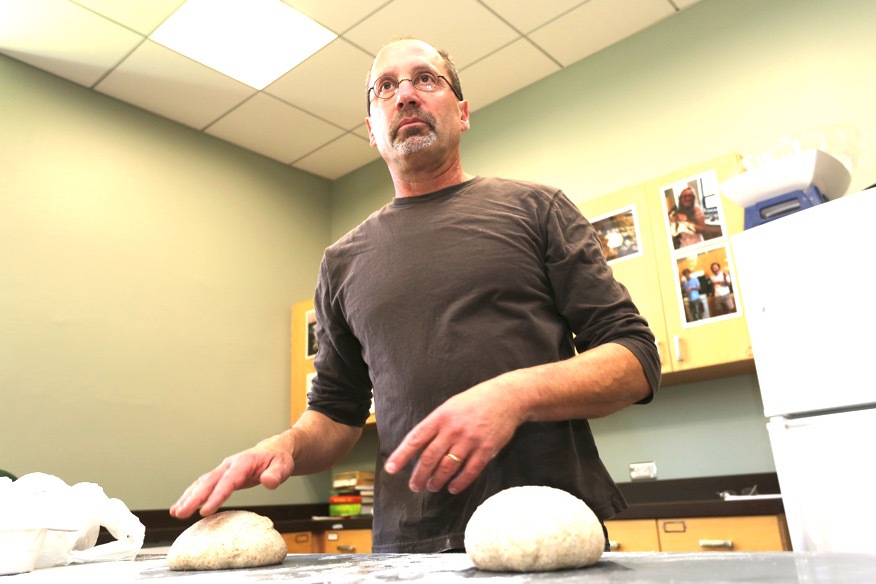 And to share sourdough starters
Map of my starters
Bagels and Pizza – flour, water, salt, sourdough
Baguettes and Whole meal Pita
Sourdough boule and Fougasse